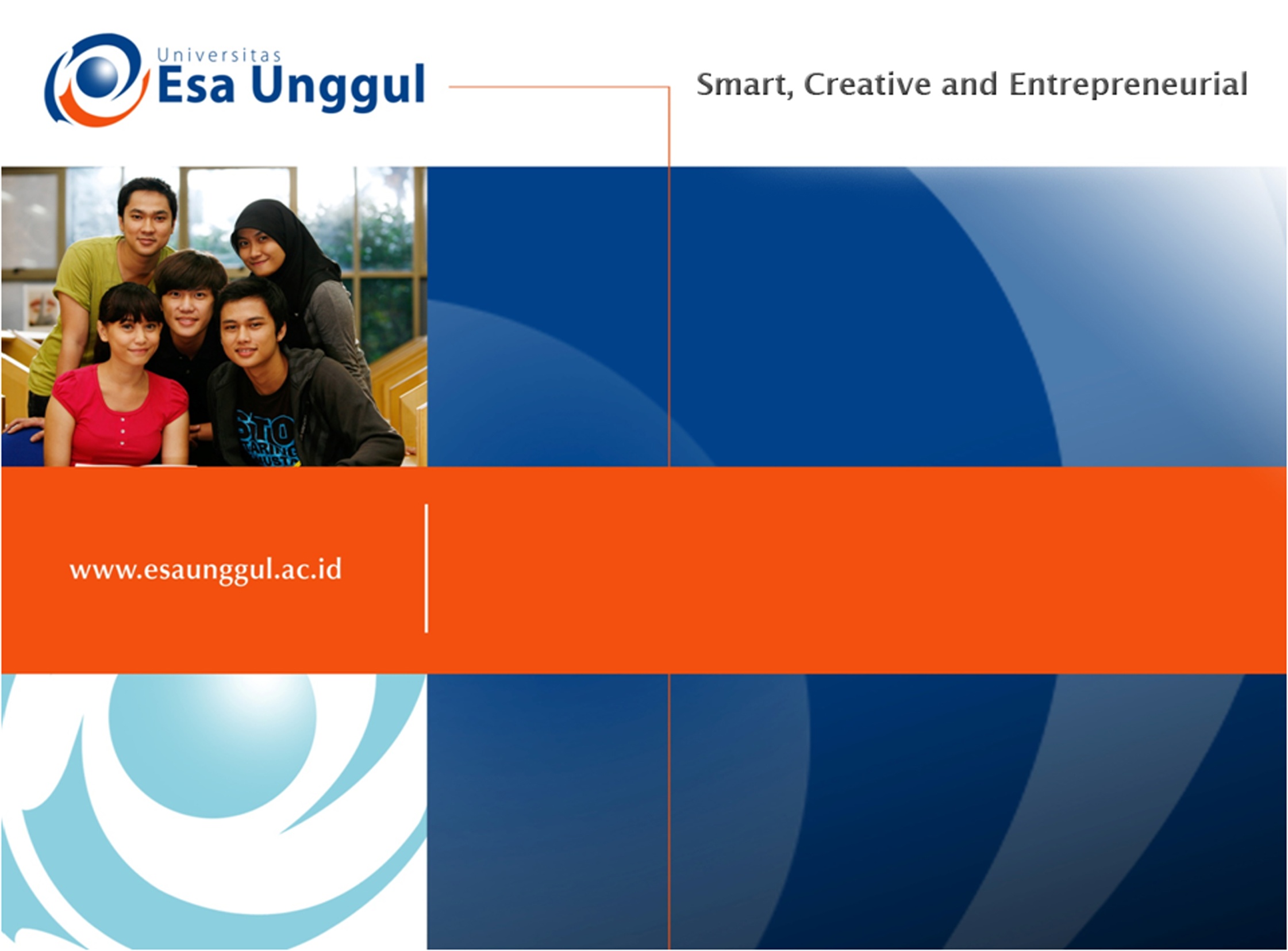 SESSION 13: 
EDITING & PROOFREADING
SRI LESTARI, MA
ENGLISH EDUCATION DEPARTMENT
INTENDED LEARNING OUTCOMES
01. To ensure the final writing ideas are expressed clearly and logically
02.
To check the spelling, typography, grammar, punctuation,, style and format of writing
IS YOUR PAPER READABLE?
Readability factors:
poor layout: large blocks of text are hard to read, whereas short paragraphs with white space in between them are much easier
ambiguity and lack of clarity: the reader is not sure how to interpret a phrase
lack of structure: within a sentence, paragraph or section
too much abstraction: the reader is not given concrete explanations or examples
lack of consistency
FINAL STEP OF WRITING
STEP OF THE FINAL CHECK
Check by yourself or ask others (peers, professional editor)
Print a hard copy of your writing
Check for all types of mistakes in English: grammar, vocabulary and spelling
Cut as much as you can
Check your manuscript for readability and logic
Ensure you follow the style and structure (journal, essay, research paper, etc.)
Check for accuracy and consistency
Do final spelling check
A CHECKLIST FOR PROOFREADING
Incomplete sentences
Lack of agreement
Inconsistency
Joining sentences incorrectly
Joining to complete sentences with only a comma
Inaccurate embedding
Adding unnecessary commas
Inappropriate colons and semicolons
Misplaced or omitted apostrophes
Missing errors
Spelling errors
(Natilene, 2007:104)
READABILITY CHECK
Are my sentences reasonably short? (sentences longer than 30 words are generally hard to assimilate without having to be read twice)
Are my paragraphs reasonably short?
Have I only written what adds value, have I ensured there is no redundancy?
Have I clearly differentiated my work from the work of others so that the referees can understand what I did in relation to what others have done before me?
Have I highlighted my contribution and the gap it fills so that the referees can judge whether my paper is suitable for my chosen journal?
(Wallwork,  2013:302)
INDIVIDUAL EXERCISE
Do Worksheet 1 (Bailey p. 63-64)
Back to your own writing. Do a proofreading by exchanging your works with your classmates. Get feedback and revise your writing.
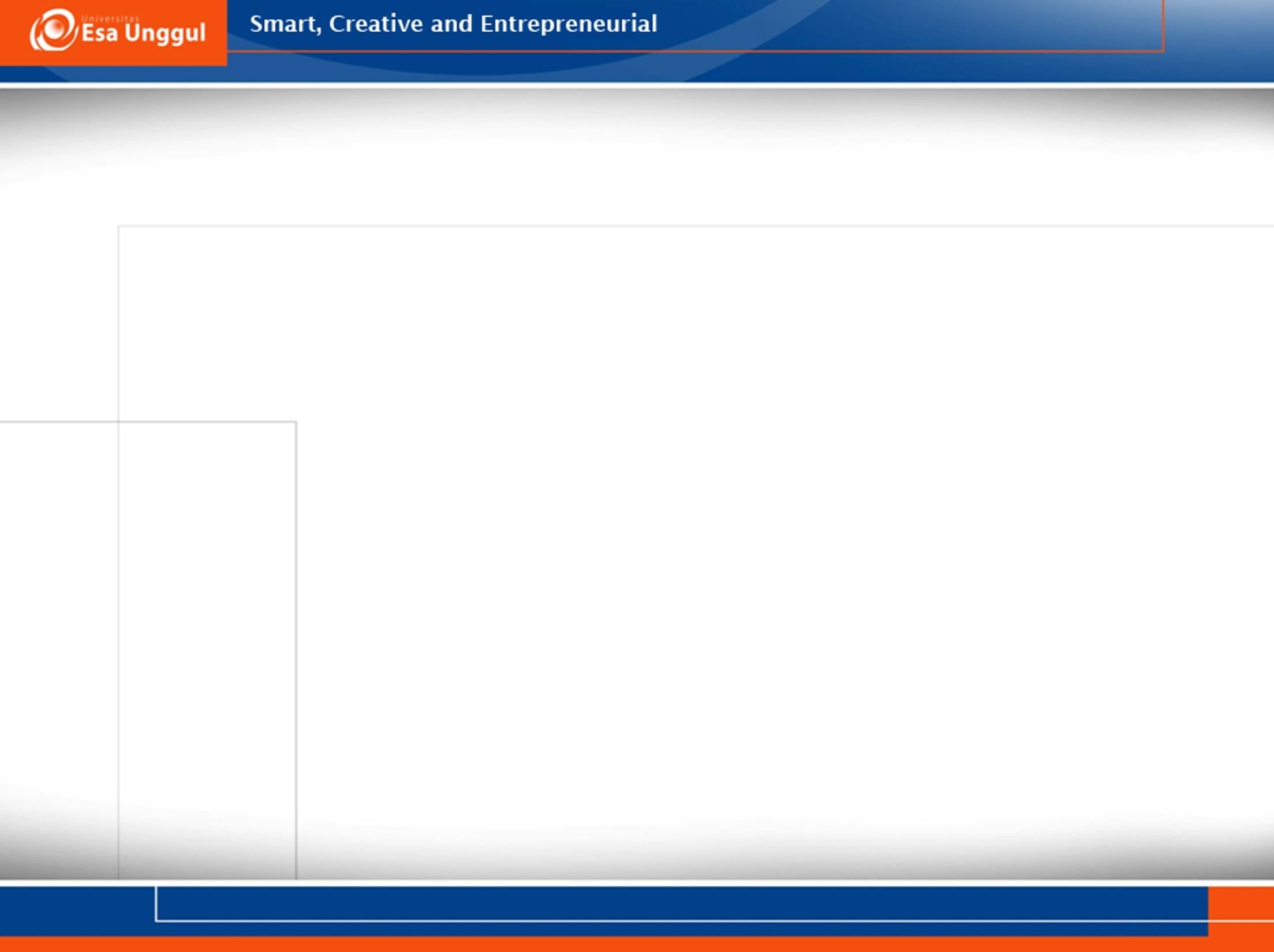 REFERENCES
Bailey, S.(2006). Academic Writing. A handbook for International Students. Oxon and New York: Routledge
Bowker, Natilene. (2007). Academic Writing: A Guide to Tertiary Level Writing. NZ: Student Learning Development Series of Massey University.
Wallwork, Adrian. (2013). English for Writing Research Papers. New York: Springer.